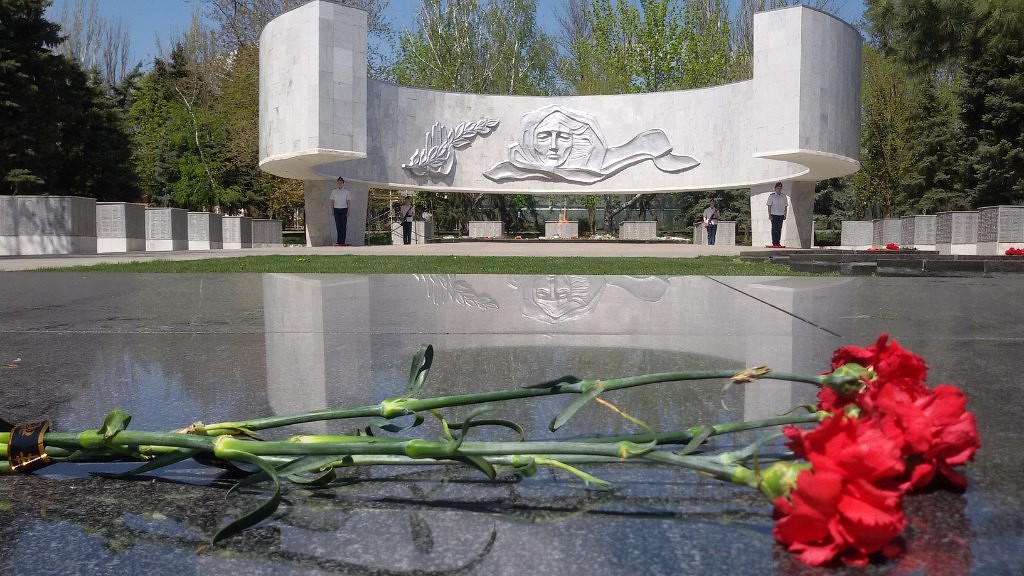 УКРАЙЧЕНКО А.А.РУССКИЙ СОЛДАТ
Дедушке – Супруненко Семёну Ефимовичу, погибшему в 1942-м в Крыму на Ак-Монае
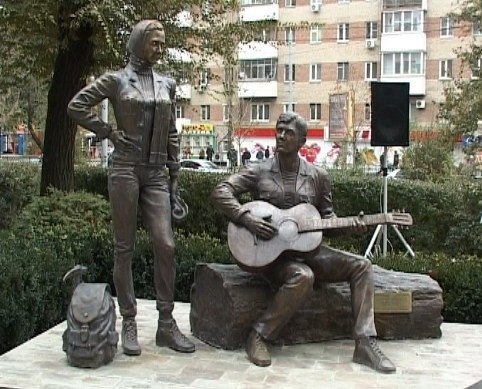 УКРАЙЧЕНКО А.А. ВОЛОНТЁРЫ
Есть ли герои в современной России? На этот вопрос ответим мы: «Да!». Это они укрощают стихии, Приходят на помощь, когда она так нужна. Они – пожарные, они – водители, они – монтеры, Разные они, но, словом одним – волонтеры. Не за деньги, не за звания и чины - Бескорыстно к людям приходят они. Тушат пожары, ищут детей, Молиться нам нужно на этих людей. Они – пожарные, они – водители, они – монтеры, Разные они, но, словом одним – волонтеры.
Не ждут они для себя наград, Хотя, бывает, и ночами не спят. Защищают леса, спасая природу, Лечат зверей, даря им свободу. Они – пожарные, они – водители, они – монтеры, Разные они, но, словом одним – волонтеры. Не заметны эти люди в толпе, Им внимание наше не нужно. Но, не дай Бог, случись беде - Любое горе им не чуждо. Они – пожарные, они – водители, они – монтеры, Разные они, но, словом одним – волонтеры.
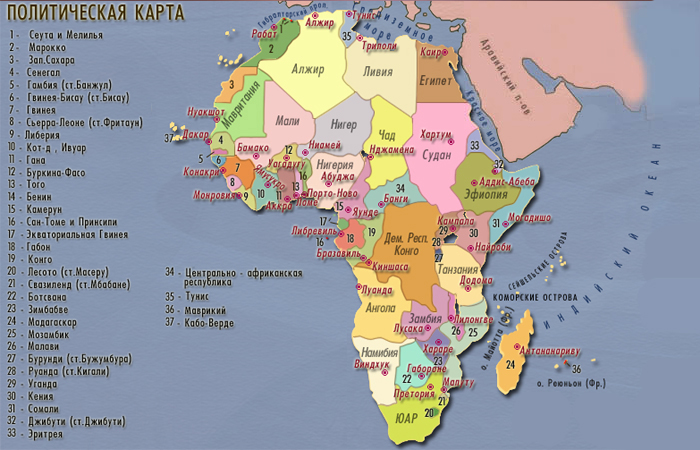 Египет, Кения, Мали,                               Эфиопия, Либерия и Сомали.                        Западная Сахара, Зимбабве, Габон,                   Сьерра-Леоне, Тунис, Реюньон. Маврикий, Джибути, Ботсвана, Сан-Томе и Принсипи и Гана.                   Того, Намибия и Замбия,Кабо-Верде, Ангола, Гамбия.                                                  Танзания, Малави, Чад и Руанда,                            Мозамбик, Свазиленд и Уганда.                     Марокко, Бурунди, Мадагаскар,                     Коморы, Сейшелы и Кот-д,Ивуар.  Бенин, Гвинея и Алжир,Ливия, Камерун, Конго (Заир).                Гвинея-Бисау, Конго, Лесото,             Буркина-Фасо, Судан и Майотта.                          Нигерия, ЮАР, Эритрея и Сенегал-                             Все страны Африки здесь я назвал. Экваториальная Гвинея, ЦАР и Нигер, Если не веришь, то по карте проверь!
УКРАЙЧЕНКО А.А.СТРАНЫ АФРИКИ
Карта Африки непостоянна, так, в 2011 году на месте Судана образовалось два государства: Южный Судан и Северный Судан. На территории Сомали, кроме Сомалийской Республики, существует два десятка непризнанных государств, самыми известными из которых являются: Джубаленд, Галмудуг, Пунтленд, Азания, Маахир, Авдалленд, Рас-Касайр, Симан-ие-Сиб, Исламский Эмират Сомали и Республика Сомалиленд.
УКРАЙЧЕНКО Н.Н.СТАНИЦА
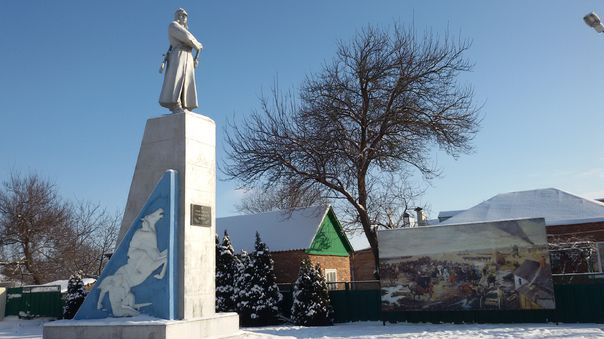 Красива ты, станицаВ любое время года,Когда растёт пшеница,Наметены сугробы.И в стужу, и в ненастье,По-прежнему прекрасна,Люблю тебя любую,Станицу дорогую!
Поля, цветы, природа -Они мне так знакомы…Любимей нет станицы-Она мне часто снится.
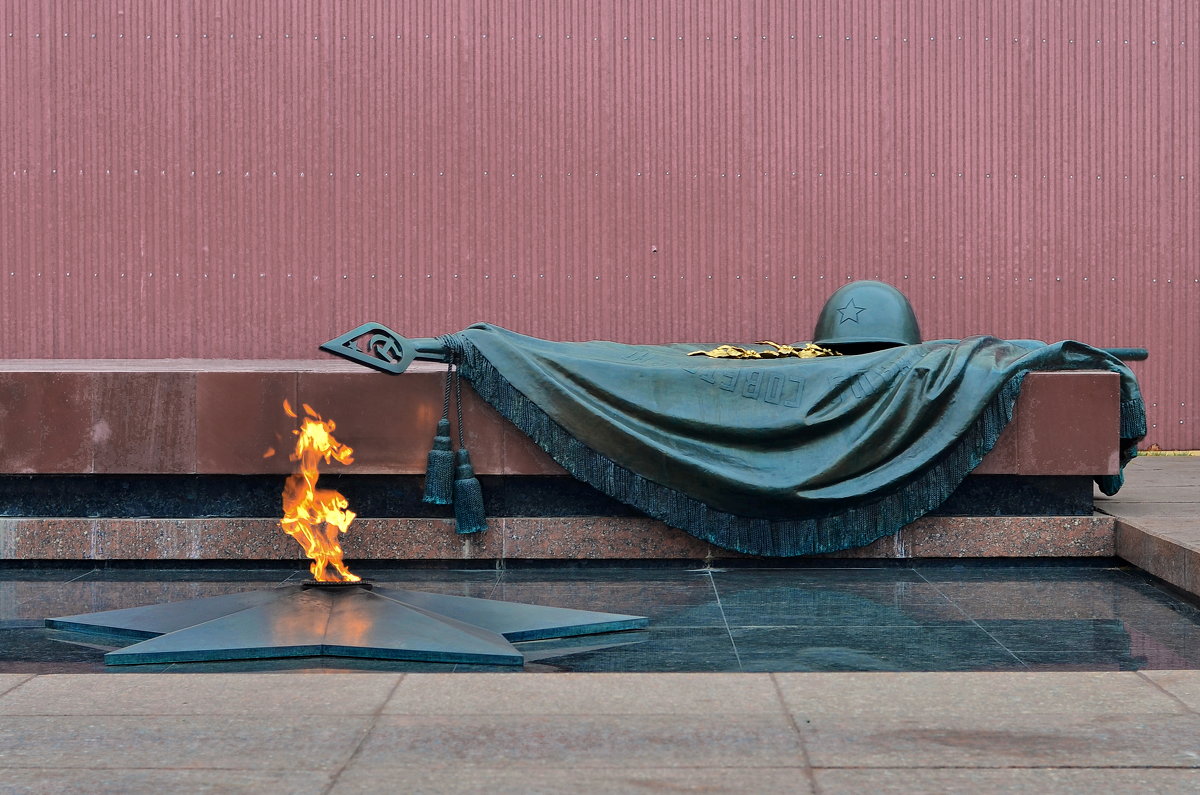 УКРАЙЧЕНКО Н.Н.С ДНЁМ ПОБЕДЫ!
Прошла война, не слышно взрывов, А нашим дедам снятся сны, Что бой идет, и в них стреляют, Как чудом выжили они. И прячут слезы, вспоминая, Друзей, погибших в той войне. Несут цветы к могилам павших По всей стране. По всей Земле… И дети, внуки не забудут, Кто мир и счастье подарил, И вечно благодарны будут, Тем, кто фашистов победил.
Деду – Святец Николаю Илларионовичу, прошедшему Войну…